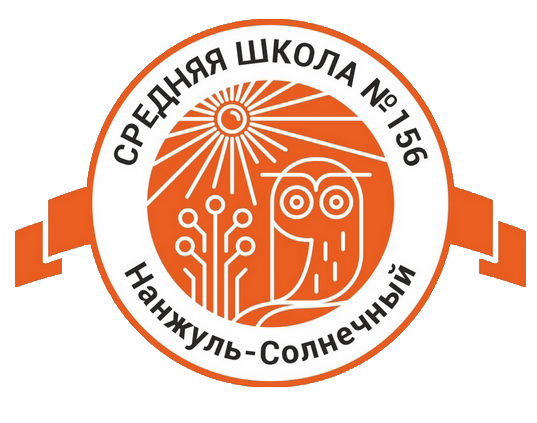 Муниципальное автономное общеобразовательное учреждение
 «Средняя школа №156 имени Героя Советского Союза Ерофеева Г.П.»
Методический семинар
Тема: 
«От дефицитов обучающихся к дефицитам педагогов».
02.11.2023 г.
Повестка:
«Организация деятельности по обеспечению объективности образовательных результатов обучающихся в рамках независимых оценочных процедур ВПР» МАОУ СШ № 156. Выступающая: Мельник Е.П.
Работа в группах «Анализ результатов выполнения ВПР 2023 года»
Подведение итогов.
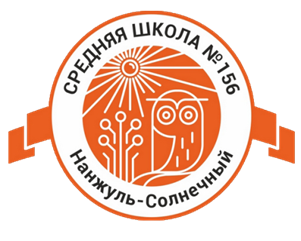 Процедуры независимой оценки качества образования как показатели достижения образовательных результатов
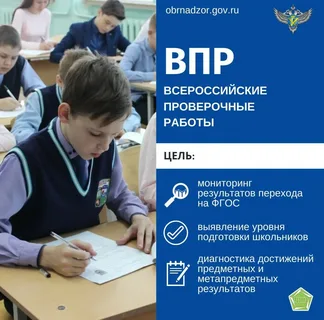 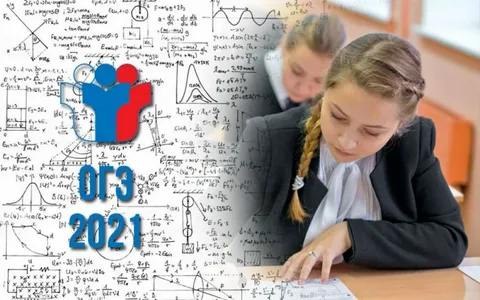 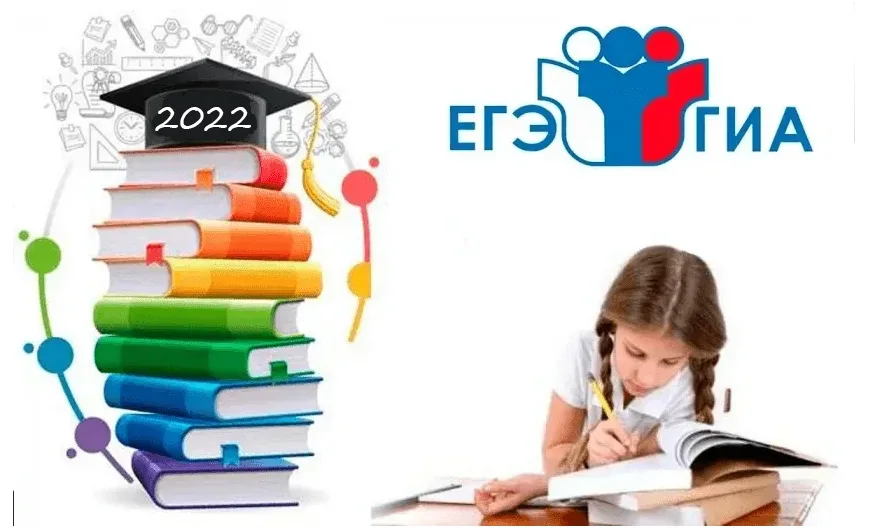 Список ОО с признаками недостоверных результатов
(2017, 2018, 2019, 2020, 2021, 2022, 2023)
Признаки наличия проблемы необъективности результатов: 
- в ОО не выявлены обучающиеся, испытывающие затруднения в освоении учебных предметов; 
- индивидуальные программы ликвидации пробелов в знаниях и умениях обучающихся отсутствуют; 
нет положительной динамики образовательных результатов обучающихся после завершения обучения по индивидуальным программам ликвидации пробелов в знаниях и умениях; 	
занятия в рамках реализации программ ликвидации пробелов в знаниях и умениях обучающихся не проводятся (проводятся не регулярно), отсутствует контроль со стороны администрации ОО; 
действия всех участников образовательных отношений разрознены, носят разовый или формальный характер.
Пути решения проблемы: 
- выявление обучающихся, испытывающих затруднения в освоении учебных предметов (на основе имеющихся результатов независимых оценочных процедур, текущего контроля успеваемости и промежуточной аттестации обучающихся); 
- разработка для каждого обучающегося, испытывающего затруднения в освоении учебного (-ых) предмета (-ов) программы ликвидации пробелов в знаниях и умениях; 
- составление графика (расписания) занятий
- определение методики проведения индивидуальных (групповых) занятий, подготовка дидактического материала в соответствии с современными требованиями; 
- обеспечение комплексного подхода в работе с обучающимися, испытывающими затруднения в освоении учебных предметов (взаимодействие администрации ОО, социально – психологической службы, учителей, классного руководителя, родителей.
Методы выявления дефицитов обучающихся, индивидуальных проблем, затруднений: анализ результатов диагностических процедур, проведенных у обучаемых.
Актуально! Взаимосвязь внешних оценок и выводов (рекомендаций) и самооценки (выявления дефицитов) учителя.
УЧЕБНЫЕ  ДЕФИЦИТЫ  ОБУЧАЮЩИХСЯ
– Что понимается под учебными  дефицитами обучающихся?
Учебные дефициты обучающихся – результаты обучения, отражающие низкие показатели (качество знаний и умений менее 50 %) или их отрицательную динамику. 
Учебные дефициты обучающихся – это  пробелы в их знаниях или неспособность выполнять необходимые учебные действия – предметные и метапредметные умения, выявленные в процессе проведения различных работ (ФГОС, программа развития УД; ККР, ВПР, ЕГЭ, планов.контр.раб.).
Наиболее точные выводы о дефицитарных умениях обучающихся можно получить при регулярном проведении поэлементного анализа результатов самостоятельных и контрольных работ, проводимых учителем.
Критерий определения дефицитарности умений  обучающихся определяется в каждой ОО на основе документа «Положение о системе качества образования».
	Как правило, в гимназиях, лицеях требуемый уровень развития знаний и умений (качество) – 75% и более, в остальных школах – 50 % и более.
Практическая часть(проектирование пробы и проба)
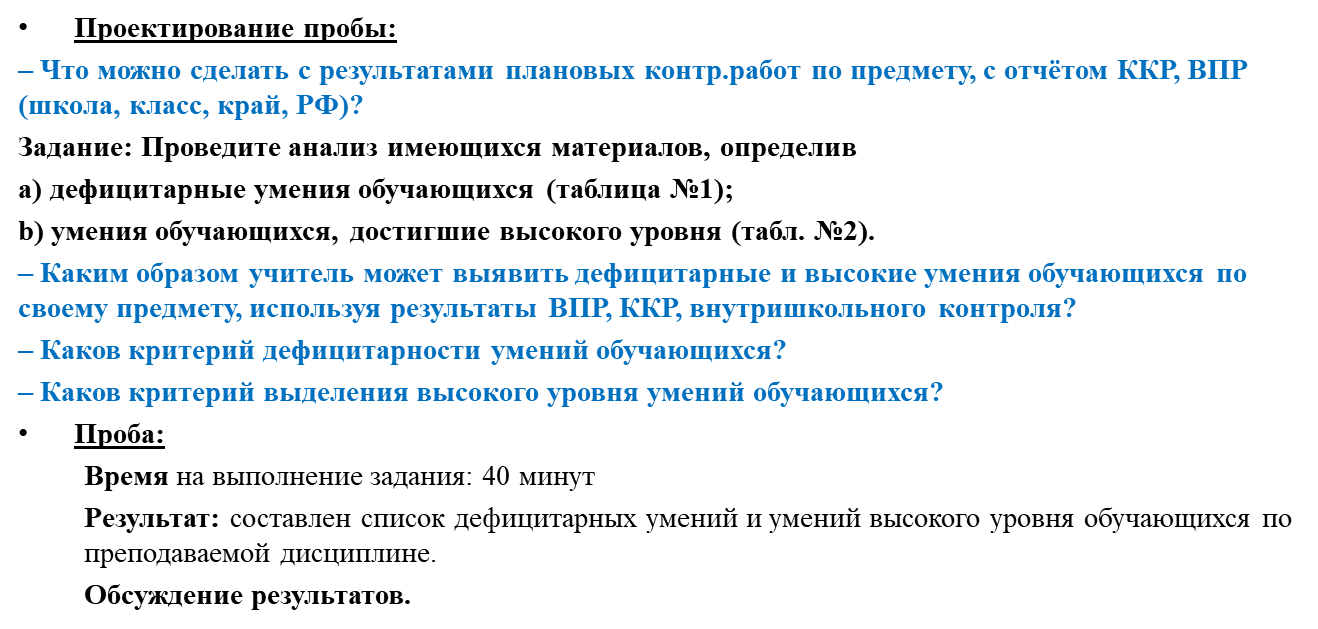 Формат работы (примеры на послед. слайдах)
Таблица 1. Дефицитарные умения обучающихся
Пример по русск. языку
Пример по математике
–  Что можно сделать со списками дефицитарных умений обучающися?
–  Что можно сделать со списками умений обучающихся, сформированных на высоком уровне?
Задание: Проанализируйте составленные списки. 
Преобразуйте выявленные дефициты обучающихся и их высокие достижения в затруднения (дефициты) педагога и его достижения, распределив их на группы (см. таблицу):– Затруднения  (дефициты) педагога в методике развития у обучаемых предметных умений;
– Затруднения  (дефициты) педагога в методике развития у обучаемых метапредметных умений;
– Профессиональная  область высокого уровня (методика развития у обучаемых предметных умений);
– Профессиональная  область высокого уровня (методика развития у обучаемых метапредметных умений).
Время на работу: 30 минут. 
Результат: составлена таблица дефицитов и достижений педагогов.
Распределение по секциям 
2.11.2023
РУССКИЙ ЯЗЫК
Таблица 1. Дефицитарные умения обучающихся
Дефицитарные умения обучающихся по химии
 8 классы на примере 7 задания.
ИСТОРИЯ
Обществознание
Формат работы (примеры на послед. слайдах)
Таблица 1. Дефицитарные умения обучающихся
Решения:
Завести отдельные тетради для подготовки к ВПР
Разработать карты 
Разработать уроки со стилевыми особенностями + приемы работы с иллюстрациями.
Банк заданий на отработку каждого задания
Уделять на уроке 10 минут + домашка
Устные опросы по изученному материалу: создать памятки, словари с опорой на программы, список дат, событий, понятий.
Составить график сдачи 
Проверочные работы в формате ВПР
Последнее задание: рекомендовать Мемориал Победы
НПК – 25 ноября
Групповые проекты: Герои ВОВ.
Разработать 2 варианта в электронном виде. Провести во 2 и 3 четверти.
Рекомендовать сайты: Решу ВПР.
Повысить читательскую грамотность через решение заданий РЭШ хотя бы раз в месяц.
В домашках и на уроках практиковать решение заданий, требующих развернутого ответа.
Сообщения по искусству стран опр ист периода
Составить коллаж из иллюстраций и подписать государство
Составить коллаж в электронном виде
В январе провести КВИЗы по истории
Таблицы с влиянием природно-географического фактора.
Обязательно – работа с контурными картами
ВПР математика 4 класс. Дефицитарные умения обучающихся
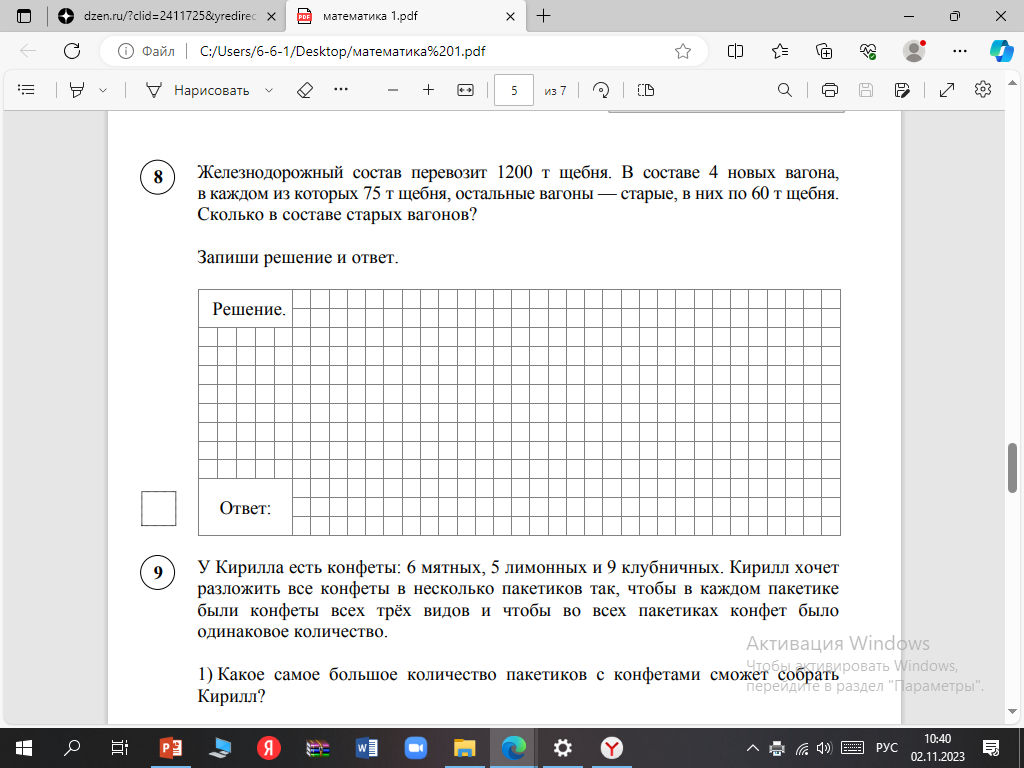 ВПР окружающий мир 4 класс
Таблица 1. Дефицитарные умения обучающихся
Устранение дефицитов
Способ №1: календарь природы.
Способ №2: лабораторные работы по темам, посвященным изучению растений, погоде, температуре воздуха, живой/неживой природе; очистке воды; разнообразию веществ; телам, веществам, частицам; органам чувств.
Способ №3. Участие в конкурсе «Я – исследователь» 
ежегодно.
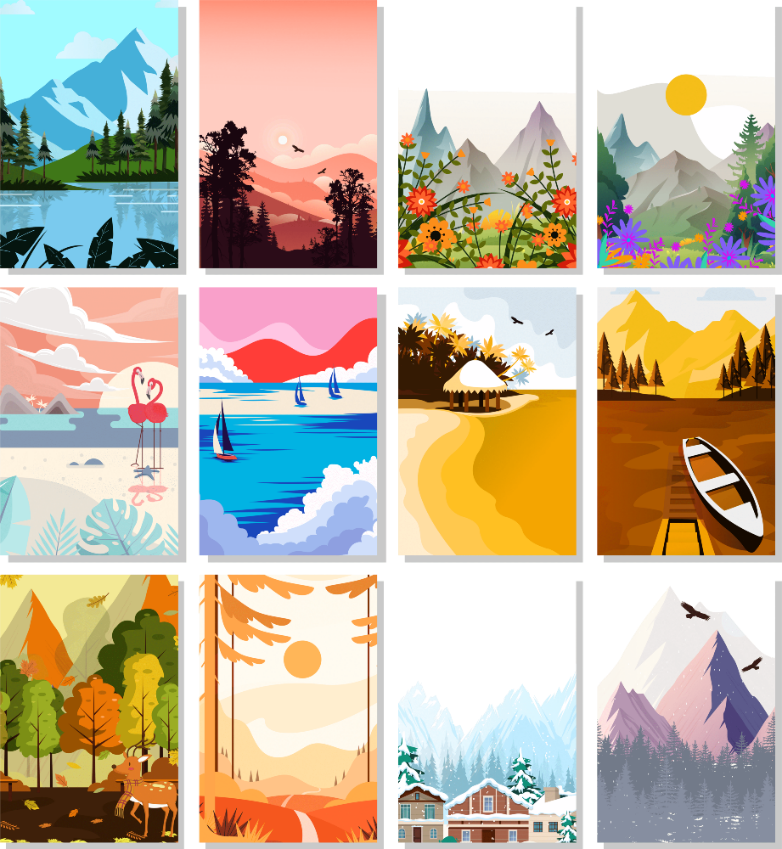 Формат работы (примеры на послед. слайдах)
Таблица 1. Дефицитарные умения обучающихся
РУССКИЙ ЯЗЫК 4 класс
Таблица 1. Дефицитарные умения обучающихся
МАТЕМАТИКА Дефицитарные умения обучающихся
АНГЛИЙСКИЙ ЯЗЫК  Дефицитарные умения обучающихся